พระพุทธศาสนาในทัศนะของนักวิทยาศาสตร์
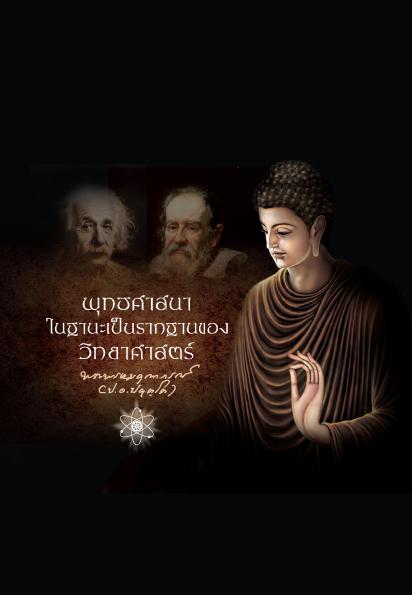 " ศาสนาในอนาคต จะต้องเป็นศาสนาสากล ศาสนานั้นควรอยู่เหนือพระเจ้าที่มีตัวตน และควรจะเว้นคำสอนแบบสิทธันต์ (คือเป็นแบบสำเร็จรูปที่ให้เชื่อตามเพียงอย่างเดียว) และแบบเทววิทยา(คือพึ่งเทวดาเป็นหลักใหญ่) ศาสนานั้นเมื่อครอบคลุมทั้งธรรมชาติและจิตใจ จึงควรมีรากฐานอยู่บนสามัญสำนึกทางศาสนาที่เกิดขึ้นจากประสบการณ์ต่อสิ่งทั้งปวง คือ ทั้งธรรมชาติและจิตใจอย่างเป็นหน่วยรวมที่มีความหมาย พระพุทธศาสนาตอบข้อกำหนดนี้ได้.... ถ้าจะมีศาสนาใดที่รับมือได้กับความต้องการทางวิทยาศาสตร์สมัยใหม่ปัจจุบัน ศาสนานั้นก็ควรเป็นพระพุทธศาสนา“                              (Albert Einstein)
แสดงให้เห็นว่า อัลเบิร์ต ไอน์สไตน์ มีความรู้ความเข้าใจในหลักธรรมคำสอนของพระพุทธศาสนาเป็นอย่างดีและมีความเห็นว่าพระพุทธศาสนาครอบคลุมทั้งส่วนที่เป็นวิทยาศาสตร์ธรรมชาติ ( Natural science) และวิทยาศาสตร์ทางจิต (Spiritual Science) เป็นศาสนาที่จะยอมรับเข้าสู่หัวใจของวิทยาศาสตร์ได้
ทัศนะของฟรานซิส สตอรี่ (Francis Story) นักวิทยาศาสตร์ผู้มีชื่อเสียงชาวอังกฤษ มีทัศนะว่า“…องค์พระพุทธเจ้าเอง ทรงเป็นศาสนศาสดาพระองค์แรกในรอบโลกนี้ที่ทรงใช้วิธีที่มีเหตุผลทางความรู้ (scientific methods แปลอีกอย่างหนึ่งว่าวิธีทางวิทยาศาสตร์) ได้อย่างเที่ยงตรงที่จะวิเคราะห์ความเป็นไปของชีวิตของเราเอง และปรากฏการณ์ของจักรวาลที่พวกเราเกี่ยวข้องอยู่ และพระพุทธพจน์ได้ตรัสสอนพวกเราอย่างแจ่มแจ้งมาจนถึงทุกวันนี้ จนกระทั่งเกินกว่า ๒๕๐๐ปีมาแล้ว…”_
อีกทัศนะหนึ่งของฟรานซิส สตอรี่ (Francis Story) นักวิทยาศาสตร์ผู้มีชื่อเสียงชาวอังกฤษ มีทัศนะ “มนุษย์ได้ฝึกฝนความเฉลียวฉลาดรอบรู้ของตนเพื่อเอาชนะธรรมชาติภายนอกด้วยวิทยาศาสตร์และประยุกต์วิทยา ( Sceince and Technology) บัดนี้ถึงเวลาแล้วที่มนุษย์ควรแสวงหาแสงสว่างหรือสติปัญญาที่สูงลึกซึ้งยิ่งกว่านั้นอีก พระพุทธศาสนาเท่านั้นที่จะช่วยให้มนุษย์ประสบความสำเร็จตามความประสงค์ (Goal)
ทัศนะของจอฟฟรีย์ ชิว (Geoffrey chew) นักวิทยาศาสตร์ นักฟิสิกส์ชั้นนำแห่งศตวรรษที่ 21 “ ผมตกตะลึงและรู้สึกกระอักกระอ่อนใจที่พบว่า  งานวิจัยของผมกลับกลายมาวางอยู่บนพื้นฐานทางความคิดที่ดูจะไม่เป็นวิทยาศาสตร์เอาเสียเลย เมื่อมันถูกนำไปเชื่อมสัมพันธ์กับพุทธธรรมคำสอนในศาสนาพุทธ”	      การเรียนรู้จากการวิจัยนั้นมีปรากฏอยู่ในพุทธธรรมคำสอนของพระสัมมาสัมพุทธเจ้า ก่อนที่จะมีการนำคำว่าวิจัยมาใช้ในทางวิทยาศาสตร์ คือ ปรากฏอยู่ในสัตตโพชฌงค์ ๗ องค์ธรรม นำสู่การตรัสรู้ (สติ ธรรมวิจยะ วิริยะ ปิติ ปัสสัทธิ สมาธิ อุเบกขา)
การรับรู้ในทางพระพุทธศาสนากับการรับรู้ในทางวิทยาศาสตร์
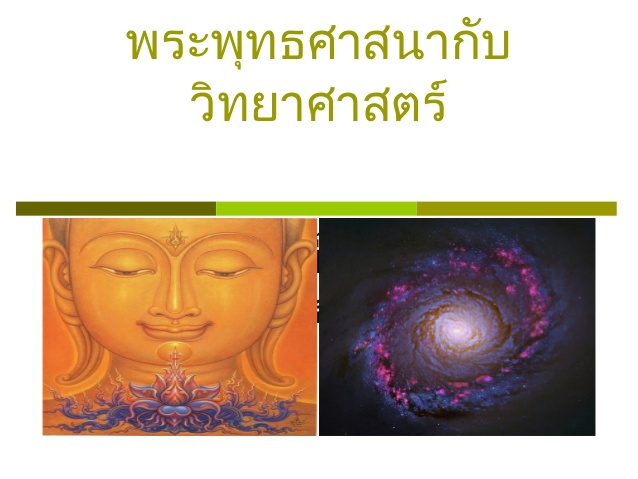 การรับรู้ทางพระพุทธศาสนา	     พระพุทธศาสนามุ่งพัฒนาทั้งภูมิรู้ ภูมิธรรม และภูมิจิต ตั้งแต่จิตปุถุชนจึงถึงอริยจิต (Noble Minded) ถือว่าการรับรู้เกิดขึ้นได้โดยผ่านอายตนะทั้ง ๖ (วิญญาณ ยตนะ)
การรับรู้ทางวิทยาศาสตร์	     วิทยาศาสตร์มุ่งพัฒนาภูมิรู้สู่ความฉลาดทางสมอง มุ่งพัฒนา IQ. (Intelligence Quotient) การรับรู้ที่ได้จากประสาทสัมผัสทั้ง ๕
พระพุทธศาสนาเพื่อการพัฒนาวิทยาศาสตร์	     ความรู้ทางวิทยาศาสตร์นั้นเป็นประโยชน์อย่างมาก ทำให้การแก้ไขปัญหามีประสิทธิภาพ ทำให้รู้ภัยอันตราย เหตุผล จุดที่จะแก้ไข และเทคโนโลยีที่เกิดจากวิทยาศาสตร์ก็เป็นอุปกรณ์สำคัญที่จะใช้แก้ปัญหาได้อย่างมีประสิทธิภาพ แต่ก็มีปัญหาที่เกิดจากวิทยาศาสตร์และเทคโนโลยี และยังไม่สามารถแก้ปัญหาได้
พระพุทธศาสนาเสนอให้มีการแก้ไขปัญหาของมนุษย์ที่เกิดจากวิทยาศาสตร์และเทคโนโลยี ๓ ระดับ (ไตรสิกขา) คือ     ๑. ด้านการควบคุมพฤติกรรมของมนุษย์ (ศีล)     ๒. ด้านการสร้างจิตสำนึก (สมาธิ)	     ๓. ด้านการสร้างองค์ความรู้ (ปัญญา)
๑. การแก้ปัญหาด้วยการควบคุมพฤติกรรมของมนุษย์ หรือทางกาย วาจา มี ๒ ระดับ     ระดับที่ ๑ คุมด้วยบัญญัติหรือกฎเกณฑ์ของสังคม เช่น กฎหมาย ระเบียบ ข้อบังคับ กติกาต่างๆ ตลอดจนการลงโทษผู้ที่ละเมิดหรือไม่ปฏิบัติตาม เรียกว่า วินัย     ระดับที่ ๒ การควบคุมด้วยเจตนาจากภายในตัวของมนุษย์ ซึ่งเกิดจากการศรัทธาในศาสนา ทำให้มนุษย์พร้อมและสมัครใจที่จะควบคุมพฤติกรรมของตนได้ เรียกว่า ศีล
๒. การแก้ไขปัญหาของมนุษย์ด้วยการสร้างจิตสำนึก มี๒ ระดับ คือ      ระดับที่ ๑ การควบคุมจิต โดยใช้หลักธรรมต่าง ๆ เช่น ขันติ ทมะ อโลภะ อโกธะ อโมหะ  เป็นต้น     ระดับที่ ๒ จิตที่เป็นสุข โดยใช้หลักธรรมต่างๆ เช่น พรหมวิหาร ๔ ปิติสุข เป็นต้น
๓. การสร้างองค์ความรู้ เป็นการรู้เท่าทันกับการควบคุมพฤติกรรมของต้น และการสร้างจิตสำนึกที่ดี โดยเฉพาะปัญญาที่รู้เข้าใจกระบวนการของเหตุปัจจัยในธรรมชาติ เช่น การรู้โทษของการทำลายธรรมชาติด้วยปัญญา ส่งผลให้มนุษย์ต้องอนุรักษ์ธรรมชาติ เป็นต้น
ปัญหาที่ถ่วงการพัฒนาวิทยาศาสตร์ในประเทศไทย     ๑. มีแต่วัฒนธรรมเทคโนโลยี ขาดวัฒนธรรมวิทยาศาสตร์         วัฒนธรรมเทคโนโลยี คือ มีวิถีชีวิตที่เน้นเทคโนโลยี โดยเฉพาะในด้านการบริโภค หาความสะดวกสบาย ปล่อยชีวิตขึ้นต่อเทคโนโลยี          วัฒนธรรมวิทยาศาสตร์ คือ มีวิถีชีวิตแห่งการแสวงหาความรู้ ชอบสืบค้นหาความรู้มองตามเหตุปัจจัย คิดอะไรเป็นเหตุเป็นผล
๒. การมองความเจริญแบบนักเสพผล ไม่มองแบบนักสร้างเหตุ     นักเสพผล มุ่งเน้นวัฒนธรรมบริโภค เป็นตัวหนุนวัฒนธรรมเทคโนโลยี     นักสร้างเหตุ คือ เมื่อคิดจะทำอะไรก็จะสืบสาวเหตุปัจจัยในกระบวนการของเหตุผล
๓. การอบรมเลี้ยงดูเด็นแบบส่งเสริมตัณหา ไม่ส่งเสริมฉันทะ ส่งเสริมให้อยู่ดีกินดี แสวงหาแต่ความสุข (ตัญหา) ไม่ส่งเสริมฉันทะ คือ ความใฝ่รู้และใฝ่ที่จะทำ     ๔. ความอ่อนในอุเบกขา ไม่ให้โอกาสแก่เด็กที่จะพัฒนา       อ่อนอุเบกขา คือ ไม่ส่งเสริมให้เด็กรู้จักรับผิดชอบในการที่จะพัฒนาตนเอง แต่ใช้เมตตามากเกินไป
หลักปฏิบัติในการอบรมเลี้ยงดูเด็ก ใช้ธรรม ๔ ข้อ คือ     ๑. ในยามปกติ อยู่กันตามธรรมดา ใช้เมตตา คือหวังดี ปรารถนาดี แสดงน้ำใจ เอาใจใส่ด้วยไมตรี ให้รู้สึกอบอุ่นร่มเย็น     ๒. เมื่อเด็กเดือดร้อน มีทุกข์ ใช้กรุณา คือ สงสาร เห็นใจ ขวนขวายช่วยเหลือ หาทางปัดเป่า ปลดเปลื้องความทุกข์ยาก     ๓. เมื่อเด็กประสบความสำเร็จ ใช้มุทิตา คือ พลอยยินดี รื่นเริงบันเทิงใจด้วย และส่งเสริมสนับสนุน     ๔. แต่เมื่อใดเด็กจะต้องรับผิดชอบตนเอง ใช้อุเบกขา คือ วางท่าทีเฉยคอยดู เอาความถูกต้องและผลดีเป็นหลัก รู้จักปล่อยให้เขาทำด้วยตนเอง ให้หัดแก้ปัญหา และรู้จักแก้ไขความผิดพลาดของตน
๕. ขาดการปลูกฝังความใฝ่รู้อย่างบริสุทธิ์ใจ ความใฝ่รู้เป็นแหล่งที่มาของความเจริญก้าวหน้าในการค้นคว้าทางวิทยาศาสตร์ ความใฝ่รู้อย่างบริสุทธิ์ใจกับความใฝ่ปรารถนาสร้างสรรค์ชีวิตที่ดีงาม เพื่อแก้ปัญหาและพัฒนามนุษย์     ๖. ลักษณะจิตแบบผู้ตามรอรับ ขาดความเป็นผู้นำและเป็นผู้ให้ สามารถแก้ไข ๓ ประการคือ เกิดความสำนึกตื่นตัว การตามทันเชิงความคิด และการพยากรณ์ล่วงหน้า (มองอนาคต)     ๗. ได้ผู้เรียนจบ แต่อาจจะไม่ได้บัญฑิต บัณฑิตวิทยาศาสตร์ คือ เป็นบัณฑิต ซึ่งพร้อมที่จะดำเนินชีวิตที่ดีงามและรับผิดชอบสังคมไปด้วย โดยนำวิชาวิทยาศาสตร์ไปใช้ปฏิบัติการ     ๘. นโยบายของรัฐต้องเน้นการส่งเสริมวิทยาศาสตร์บริสุทธิ์